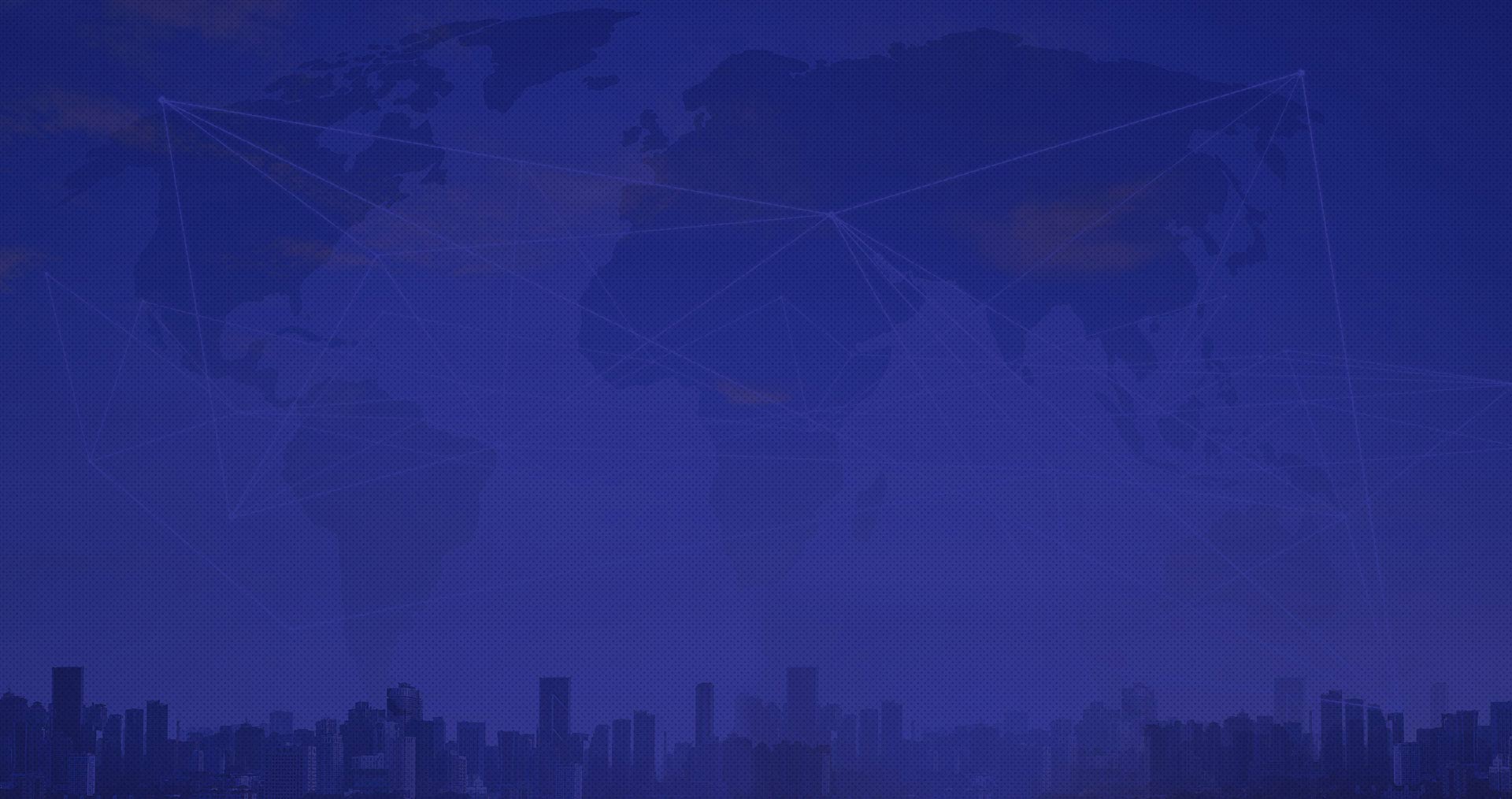 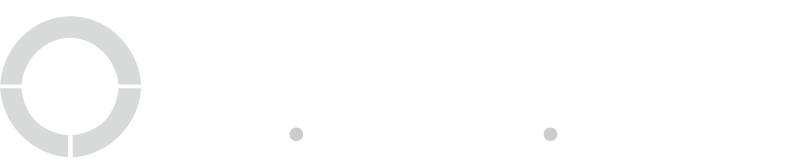 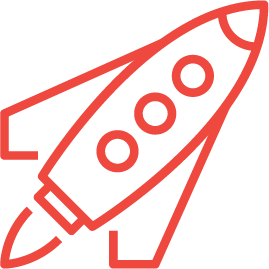 Making the most of our mornings initiative
The Big idea
The morning is such a wonderful time for the brain

Let’s not waste that on mundane tasks of requesting information or files. Let’s get down to some inspired work!


The idea 

Focus energy at the end of our days to ensure that all materials, information, and files are ready and posted for teammates to hit the ground running the next morning


into action

We block 30 minutes at the end of our days to complete the following processes (independent work time; no meetings)
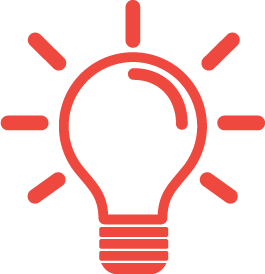 IMAGE PLACEHOLDER 
(DELETE THIS TEXT BOX)
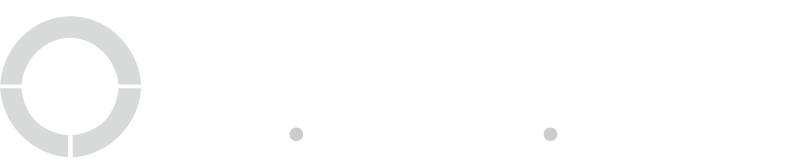 Manager DAY AHEAD TASK check process
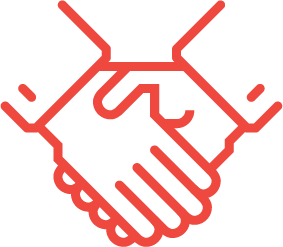 This will ensure that all your assigned tasks are completed on time and/or get updated so that production has what they need to complete their tasks.
Active tasks with due date today?
Is the task completed?
Can you complete the task now?
Manager logs into Clarizen and looks at ”My Active Tasks” View to review their action items
Manager identifies tasks overdue or due today that are assigned to them
Check your calendar to see when you can complete it
No
No
Yes
Yes
No
Yes
Post all necessary details for production
Reschedule Due Date for your task and subsequent production task(s)
Mark the task Complete
Move on to next task until all are resolved
production Day ahead TASK check process
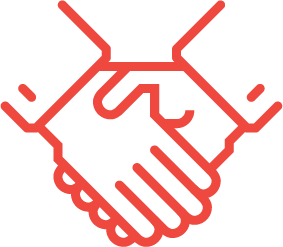 Between 6-8 hours of work planned?
Is all required information available?
Production logs into Clarizen and looks at ”My Active Tasks” View to review next business day’s schedule
Click into task to confirm that all project request details and required files are available.
Move on to next task
Yes
Yes
No
No
Is info missing from project request?
Reach out to the manager by posting a discussion message
Reach out to Sarah Ottey to request new project assignments OR reschedules.
Yes
No
Is file or info missing from predecessor resource?
Reach out to the resource(s) of the preceding task (not the PM/Owner) by posting a discussion message
Yes
Manager MORNING TASK check process
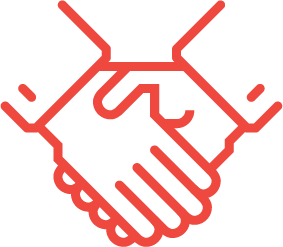 A failsafe that will ensure that all your projects’ tasks are completed on time and/or get rescheduled so that production can focus on available work.
Is task complete?
Post a discussion on the task and @ mention resource(s), asking for task status/progress update
In the morning, the manager logs into Clarizen and looks at Task View "Tasks Off Track"
Direct resource to log time and mark task complete
Highlight the task to view assigned resource(s) in the related info panel
Yes
No
Ask resource how much time they require to complete OR what is needed to complete
Check resource load of resources impacted by rescheduling
Move on to next task until all are resolved
Reschedule due date of task and successor tasks impacted
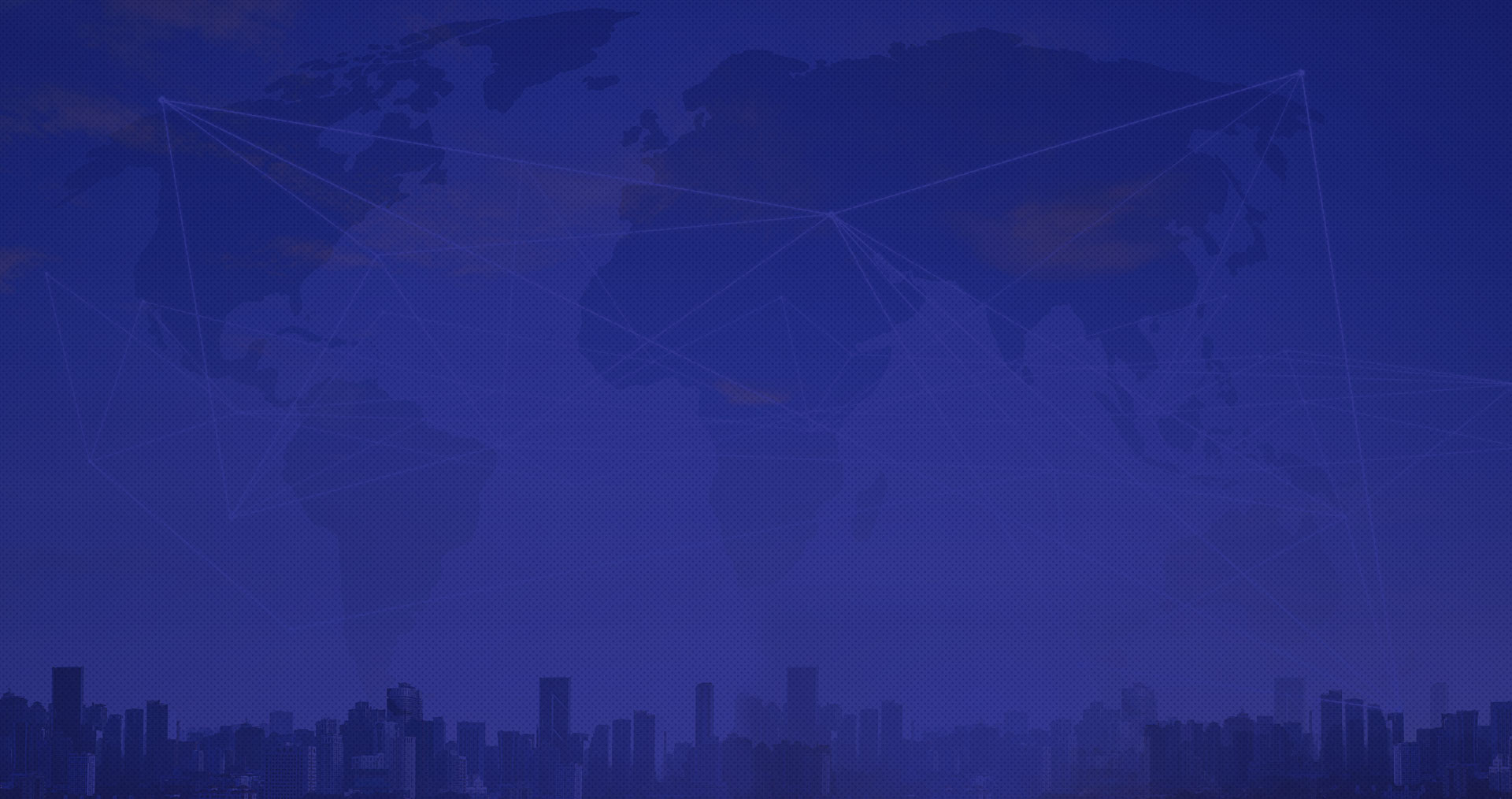 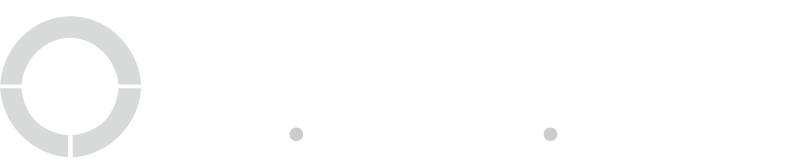 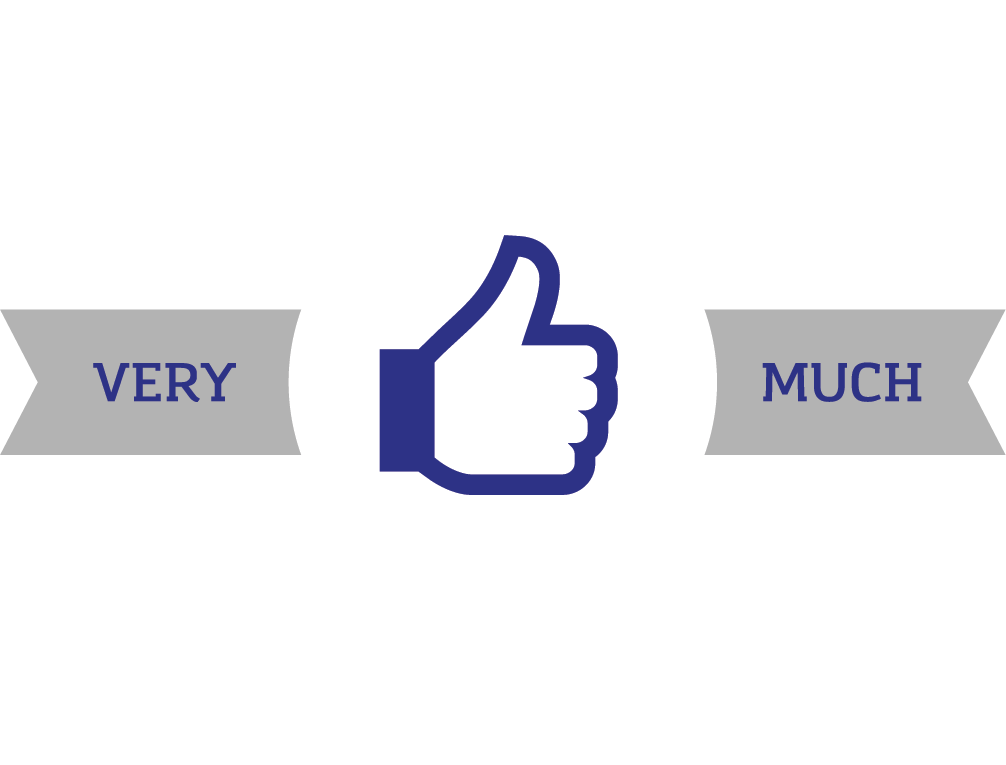 OPERATIONS